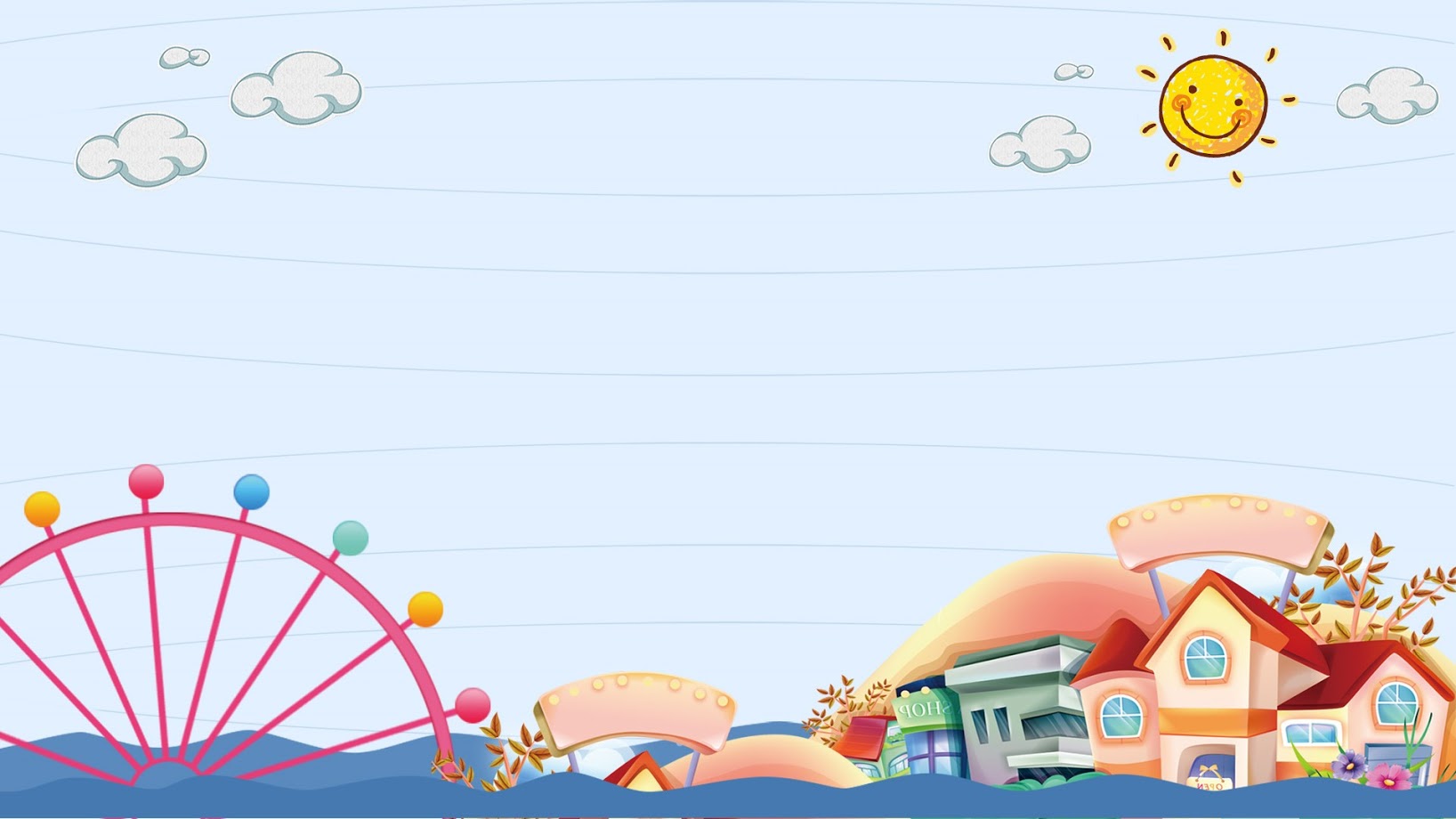 UBND QUẬN LONG BIÊN
TRƯỜNG MẦM NON GIANG BIÊN
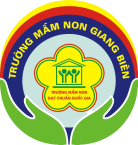 LĨNH VỰC PHÁT TRIỂN NHẬN THỨC
KHÁM PHÁ MÀU SẮC 
TỪ CÁC NGUYÊN LIỆU TỰ NHIÊN
LỚP MGL A2
Video sự kì diệu của amuf sắc
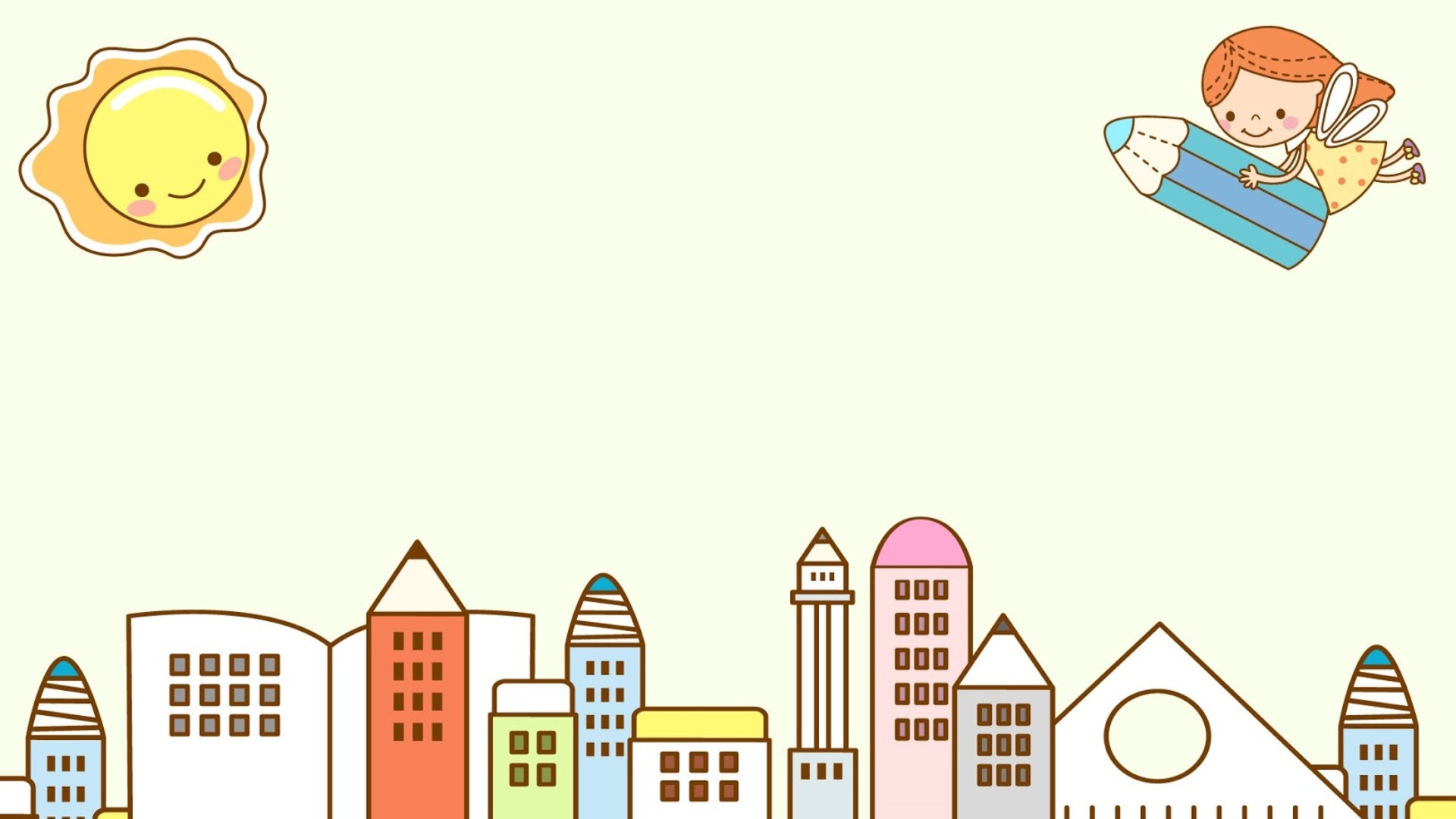 Công thức pha trộn màu
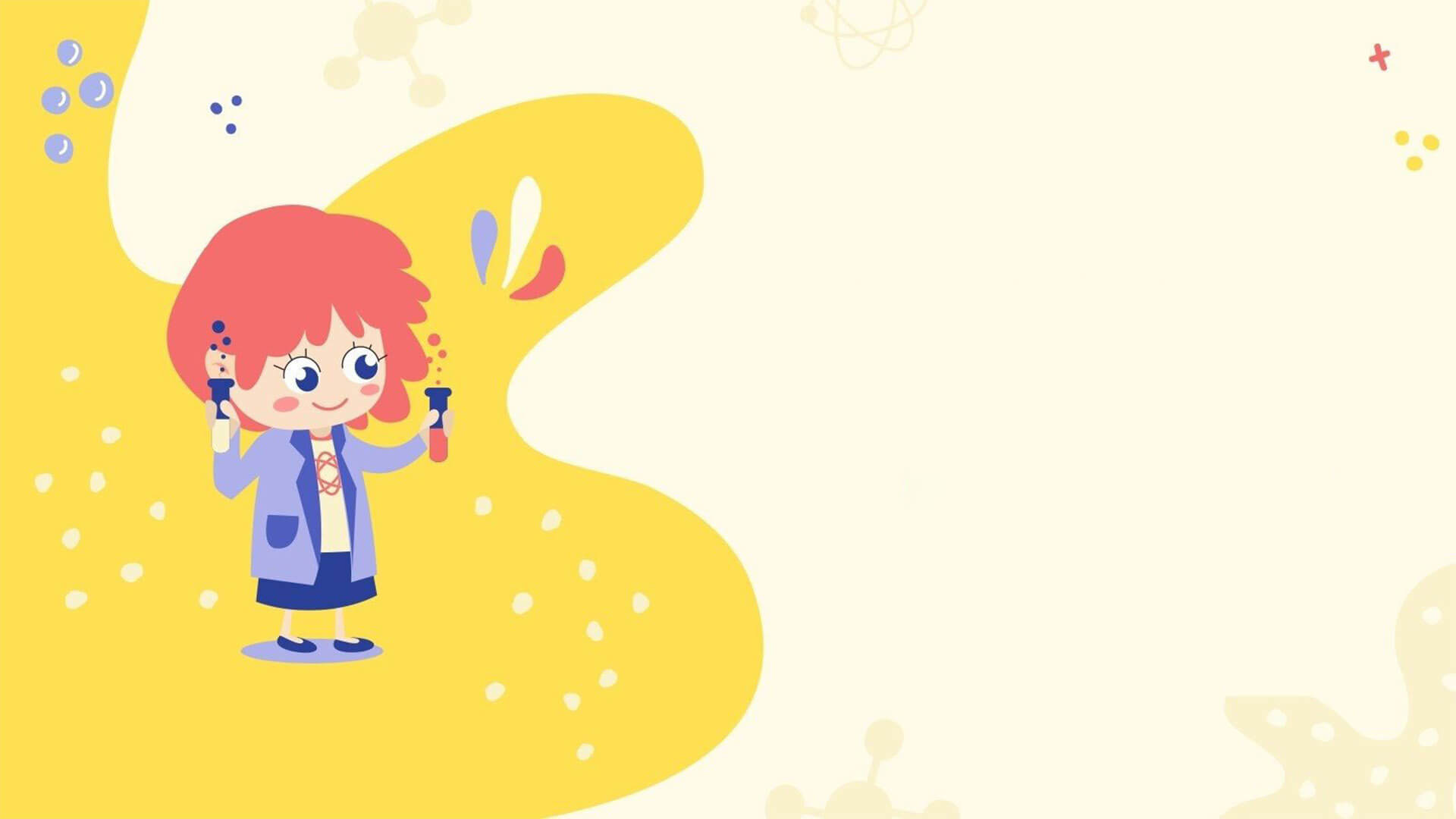 Trẻ hoạt động theo nhóm
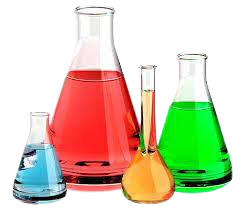